Сутність, учасники і суб’єктивна складова конфлікту
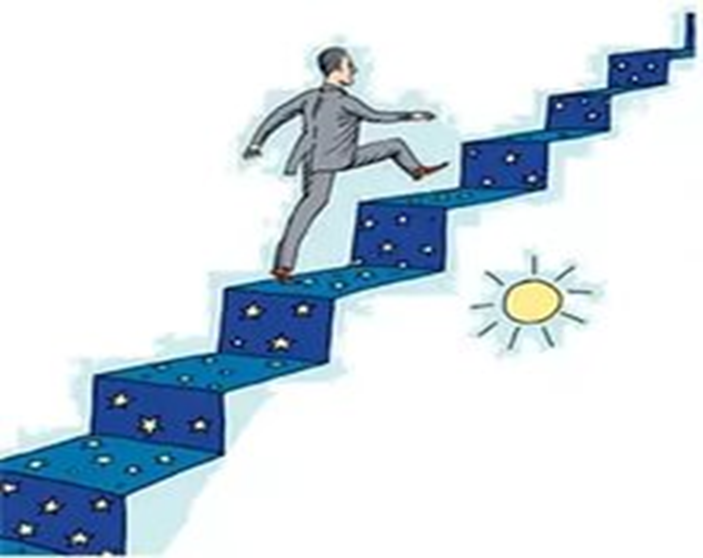 КОНФЛІКТ - зіткнення протилежних цілей, інтересів, позицій, думок.  Це процес загострення двох чи більше сторін – учасників конфлікту  під час розв'язання проблеми, що має особисту значимість для
кожного.
Види конфліктів:

За числом учасників: внутрішньоособистісні; - міжособистісні; - між  особистістю та групою; - міжгрупові.
За формою прояву: - видимий; - прихований.
За тривалістю протікання: - короткочасний; - тривалий.  4.За характером виникнення: - випадковий (ситуативний); -  намірений (спровокований).
5.За результатами: - конструктивний (продуктивний); - деструктивний  (руйнівний).
6.6. За сферою виникнення: - службовий; -побутовий.
У конфлікті розрізняють 6 стадій:

передконфліктна ситуація (латентний період);
інцидент;  3.ескалація;  4.кульмінація;
завершення конфлікту;
постконфліктна ситуація.
Основні структурні елементи конфлікту

Сторони конфлікту - це ті суб'єкти соціальної взаємодії, які  знаходяться у відповідності конфлікту
Предмет конфлікту - те, через що виник конфлікт
Мотиви - внутрішні і спонукальні сили, підштовхують учасників до  конфлікту.
Позиції конфліктуючих сторін - те, про що вони заявляють один  одному в ході конфлікту.
Головну роль у виникненні конфліктів відіграють так звані  конфліктогени - слова, дії (або бездіяльність), які можуть привести до  конфлікту.
Причини виникнення конфліктів

протиріччя між інтересами та поглядами.
суперництво між лідерами, між окремими групами в колективі.
особливості темпераменту,	сприйняття, переконань.
помилки у спілкуванні (невміння слухати, правильно ставити  питання, проявляти емпатію, реагувати на критику).
конфліктогени	поведінки.
Типи поведінки:

агресивна
пасивна
асертивна
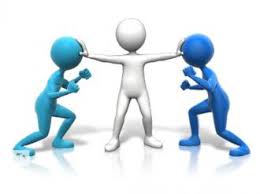 ПСИХОФІЗІОЛОГІЧНА САМОРЕГУЛЯЦІЯ – це свідомий вплив на  психоемоційний стан за допомогою слів, уявних образів, а також  управління м’язовим тонусом і диханням.
Своєчасна саморегуляція є своєрідним психогігієнічним засобом:
запобігає накопиченню перенапруження, нормалізує емоційний фон  діяльності, мобілізує ресурси організму, сприяє відновленню сил та  цілісній присутності у своєму тілі.


ТЕХНІКИ САМОРЕГУЛЯЦІЇ
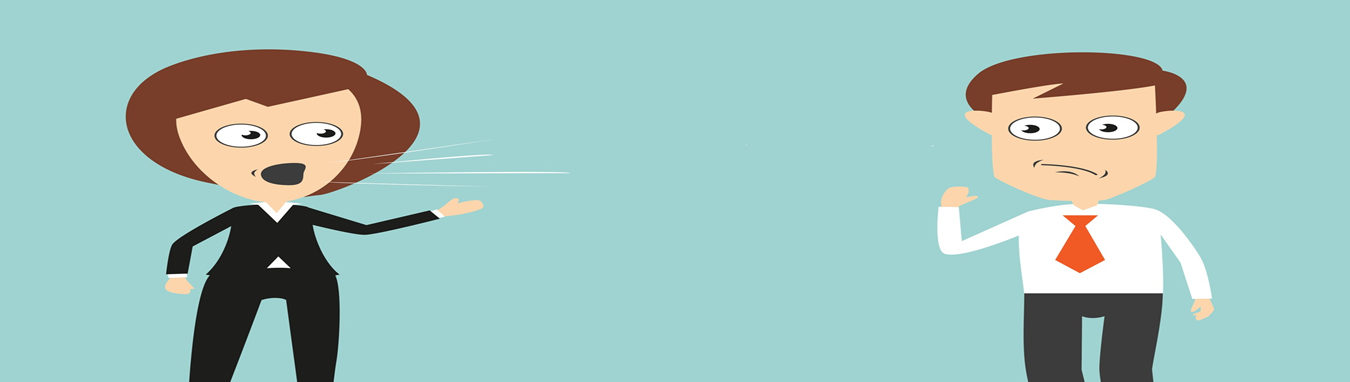 Стилі	поведінки у конфлікті

Стиль конкуренції
Стиль пристосування
Стиль компромісу
Стиль співпраці
Стиль уникнення
Технології раціональної поведінки в конфлікті
Процес ефективного спілкування суб'єктів конфліктної взаємодії безпосередньо пов'язаний з їх раціональним поведінкою у конфлікті . Відомо, що сплеск емоцій у процесі вирішення спору - поганий «союзник» і, як правило, призводить до загострення ситуації. Емоційне збудження заважає опонентам зрозуміти один одного, воно не дозволяє їм чітко викласти свої думки. Тому управління емоціями в конфліктній взаємодії є однією з необхідних умов конструктивного вирішення проблеми.Під технологіями раціональної поведінки в конфлікті ми будемо розуміти сукупність способів психологичес кой корекції, спрямованої на забезпечення конструктивної взаємодії конфликтантов, на основі самоконтролю емоцій.
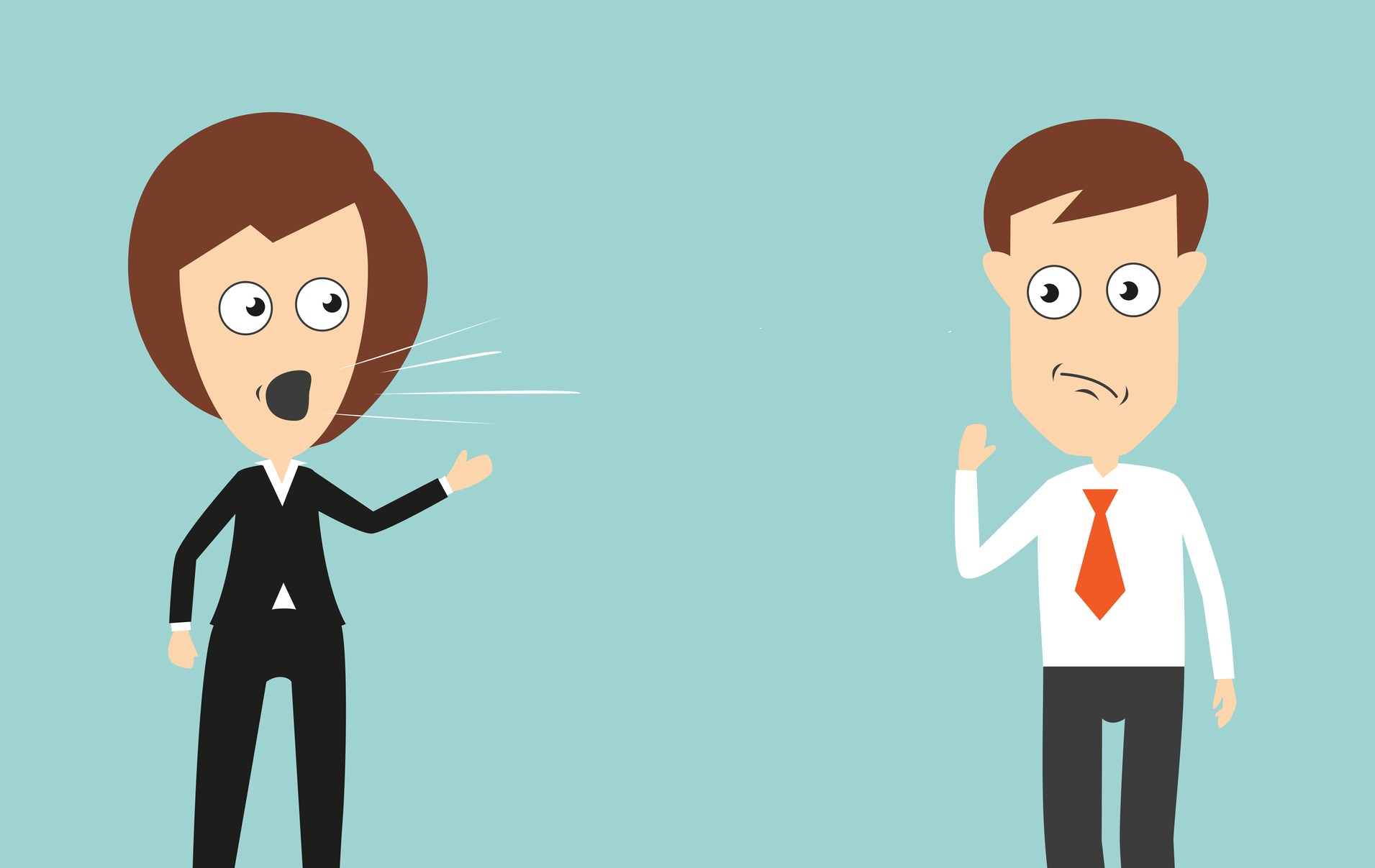 способи позбавлення від гніву:
Особливе місце в забезпеченні самоконтролю над емоціями в конфліктній взаємодії займають аутотренінг та соціально - психологічні тренінги, а також формування установок на конструктивну поведінку в конфлікті. Серед подібних технологій можна назвати способи позбавлення від гніву:
процес візуалізації зводиться до того, щоб представити себе робить або мовцем небудь.
позбавлення від гніву за допомогою «заземлення». У цьому варіанті ви уявляєте гнів, який входить до вас, як пучок негативної енергії від людини або енергії, що народжується в конфліктній ситуації. Потім ви уявляєте собі, що ця енергія опускається в вас і спокійно іде в землю. 
спосіб позбавлення від гніву, - це його проектування і знищення у формі п роекціі. Цей спосіб полягає в тому, що ви випромінюєте свій гнів і проеціруете його на якийсь уявний екран. Потім ви берете уявну променеву гармату і «стріляєте» в нього. (Це дає вихід бажанням насильницьких дій.) З кожним попаданням ваше роздратування слабшає і зрештою зникає зовсім.
 очищенні енергетичного поля або аури навколо себе. З цією метою слід встати або сісти і зробити ряд рухів руками над головою, уявляючи собі, що цими рухами ви «очищаєте» енергетичну оболонку навколо цієї частини тіла. При цьому необхідно змусити себе відчути, що ви витягаєте з себе роздратування чи інші негативні емоції і потім струшуєте їх з себе.
Оволодіння названими технологіями досягається спеціальними заняттями і тренуваннями. Тому нижче ми зупинимося на деяких прийомах управління емоціями в переговорному процесі по вирішенню конфліктів. Ці прийоми доступні кожній людині і не потребують спеціальної підготовки.
Учасники конфлікту
Об’єкт конфлікту
Інцидент
Конфлікт
Позитивний ефект дає обмін вмістом емоційних переживань у процесі спілкування. Повідомляючи про свої образи, переживання, партнери отримують розрядку. Але такий обмін повинен бути здійснений в спокійній формі, а не у формі взаємних образ. У процесі обміну емоціями в ході бесіди партнери усвідомлюють зміст що відбувається і тим самим забезпечують подальший конструктивний розвиток переговорного процесу. Ум овно дану технологію назвемо - раціоналізацією емоцією.
Раціоналізація емоцій, обмін вмістом емоційних переживань у процесі спокійного спілкування - друге правило самоконтролю емоцій.
Говорячи про раціоналізації емоцій, слід підкреслити важливість усвідомлення причин своєї небажаної емоційної реакції на попередньому етапі переговорів. Це дозволить уникнути негативних емоцій на наступних етапах.
Однією з причин небажаних емоційних реакцій партнерів у переговорному процесі часто є заниження їхньої самооцінки. Неадекватність емоційної поведінки в цьому випадку пояснюється одним з механізмів психологічного захисту - регресією. Щоб виключити емоційні реакції, слід підтримувати високий рівень самооцінки у себе і у опонента. Дану технологію умовно можна назвати підтриманням високої самооцінки.
Підтримання високої самооцінки в переговорному процесі як основа конструктивного поведінки - третє правило самоконтролю емоцій.
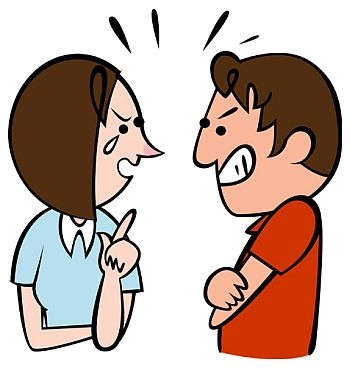 Профілактика конфліктів - це їх попередження в широкому сенсі слова. Мета профілактики конфліктів - створення таких умов діяльності і взаємодії людей, які б мінімізували імовірність виникнення або деструктивного розвитку протиріч між ними.
Медіація як спосіб  врегулювання конфліктів
Медіація — 

це процес, в якому нейтральна третя сторона, медіатор, допомагає вирішити конфлікт, сприяючи виробленню добровільної угоди між конфліктуючими сторонами
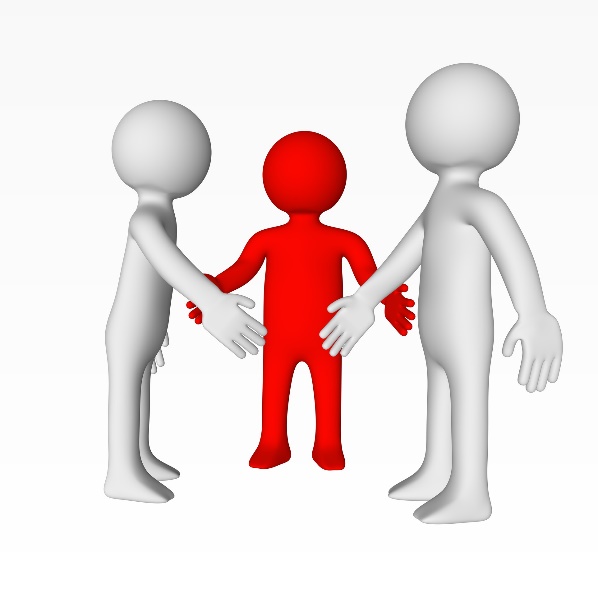 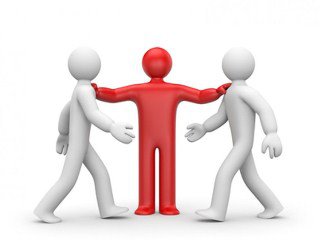 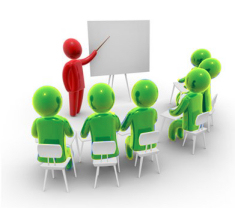 Принципи медіації
Неупередженість
Медіатор має виконувати свою роботу об'єктивно і чесно. Він повинен проводити медіацію тільки тих справ, в яких він може залишатися неупередженим і справедливим. Ідея неупередженості є центральною в процесі медіації.
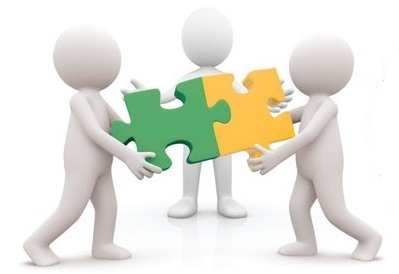 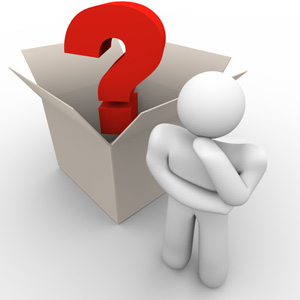 Конфіденційність


		Медіатор повинен забезпечити очікування сторін відносно конфіденційності, яка залежить від обставин медіації та будь-якої угоди, до якої прийдуть сторони. Медіатор не повинен розголошувати хід і результати медіації, якщо на це немає дозволу всіх сторін або якщо цього не вимагає закон.
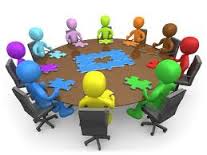 Добровільність



		Процедура медіації є суто добровільною. Ніхто не може примусити сторони скористатися медіацією або хоча б спробувати це зробити. Медіація - це добровільний процес, заснований на прагненні сторін досягти чесної та справедливої угоди.
Добровільність проявляється в тому, що:
• жодну сторону не можна примусити до участі в медіації;
• кожен учасник може вийти з процесу медіації на будь-якому етапі;
• згода з результатом процесу медіації є також суто добровільною;
• сторони самі контролюють хід і результати медіації;
• послуги медіатора протягом усієї процедури приймаються обома сторонами добровільно.
Медіація необхідна в таких випадках:
1. Коли потрібно прийти до того чи іншого рішення в результаті переговорів і зафіксувати його документально.
2. Коли між сторонами є домовленості, котрі вони не можуть або не бажають розкривати третім особам і хочуть зберегти конфіденційність.
3. Коли роздратування та емоції конфліктуючих сторін перешкоджають ефективному спілкуванню сторін.
4. Коли сторони обмежені часовими межами. 
5. Коли сторони хочуть залишатися в партнерських або дружніх відносинах.
Тактика дії медіатора:
• тактика почергового вислуховування учасників конфлікту - застосовується для з'ясування ситуації та вислуховування пропозицій;

• директивна дія - акцентування уваги на слабких моментах у позиціях опонентів з метою схилити їх до примирення;

• операція - медіатор веде переговори при одночасній участі обох сторін;

• тиск на одного з опонентів - посередник доводить одному з учасників конфлікту помилковість його позиції;

• човникова дипломатія - медіатор розділяє конфліктуючі сторони і постійно курсує між ними, погоджуючи їхні позиції.
Стадії медіації
Стадія 1. 
	Формування структури і довіри. Ця стадія закладає основу взаємин і робить процес медіації зрозумілим і прийнятним для учасників.
Стадія 2.
 	Аналіз фактів і виявлення проблем. 
Стадія 3. 
	Пошук альтернатив. На цій стадії медіатор виконує два важливих завдання:
1. Допомагає сторонам краще сформулювати ті пропозиції, які у них вже є.
2. Стимулює учасників конфлікту до пошуку нових пропозицій, що могли б задовольнити всіх краще, ніж попередні.
Стадія 4. 
	Переговори й ухвалення рішення.





Стадія 5. 
	Складання підсумкового документа. Медіатор організує складання плану, уточнює формулювання і записує ухвалені рішення
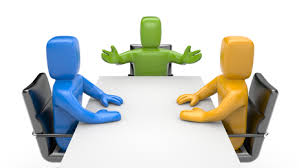 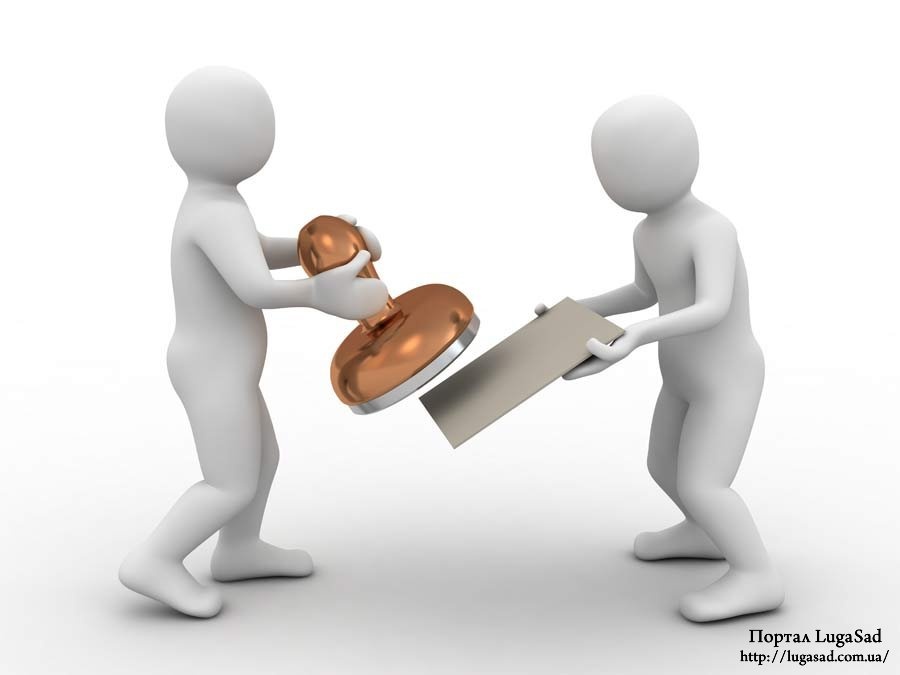 Ідеальна підсумкова угода – 
це такі рівноправні, законні та міцні зобов'язання, що вироблені в результаті переговорів і з якими погоджуються конфліктуючі сторони. Особливу увагу слід приділити процедурі підписання спільно розробленого і прийнятого сторонами документа. Потискання рук послужить тут символом того, що сторони подолали конфронтацію.
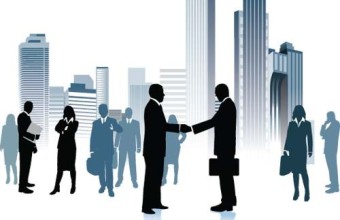 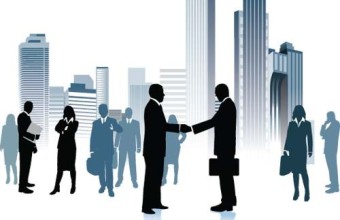 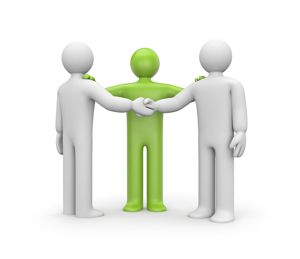 Таким чином,
 медіація — 

це процес урегулювання конфлікту між двома конфліктуючими сторонами за участю третьої нейтральної сторони
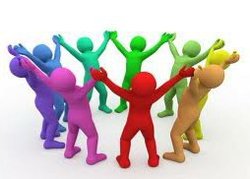 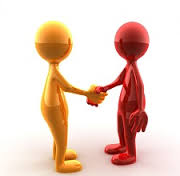 Методики щодо врегулювання конфліктівТехніка «Вербалізація почуттів»Тактика послідовного вислуховуванняКонфліктогениТехніка SMARTТехніка дисоціації особистості та роліКартографічний метод ФЕЙР та КОРНЕЛІУСАктивне слуханняДирективний вплив, тиск на опонента
Метод врівноваження сил, техніка підтвердження значимості іншогоМетод «Ключ»Комплексний картографічний метод В.   Н. КОВАЛЬОВАРобота з установками «Я+, Ти+»Повернення до попереднього емоційного досвідуМетод «Дев'ятиекранка» у соціальній ситуаціїПауза, локалізаціяМетод переконанняМетод Даніеля Дена. Вирішіть конфлікт за чотири крокиМАКС В. А.СМЕХОВАМодель поведінки у конфліктній ситуації ТОМАСА – КІЛМАНА